A





Cell Phone
Smartphone
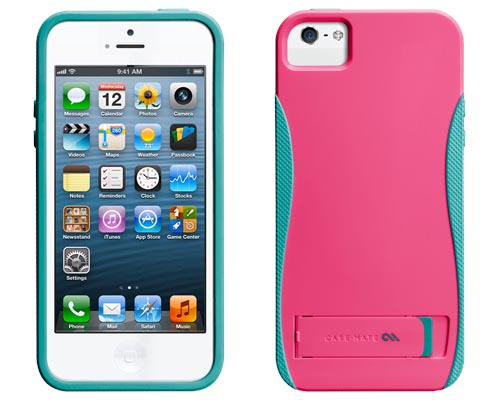 B




iPad
Tablet Chromebook
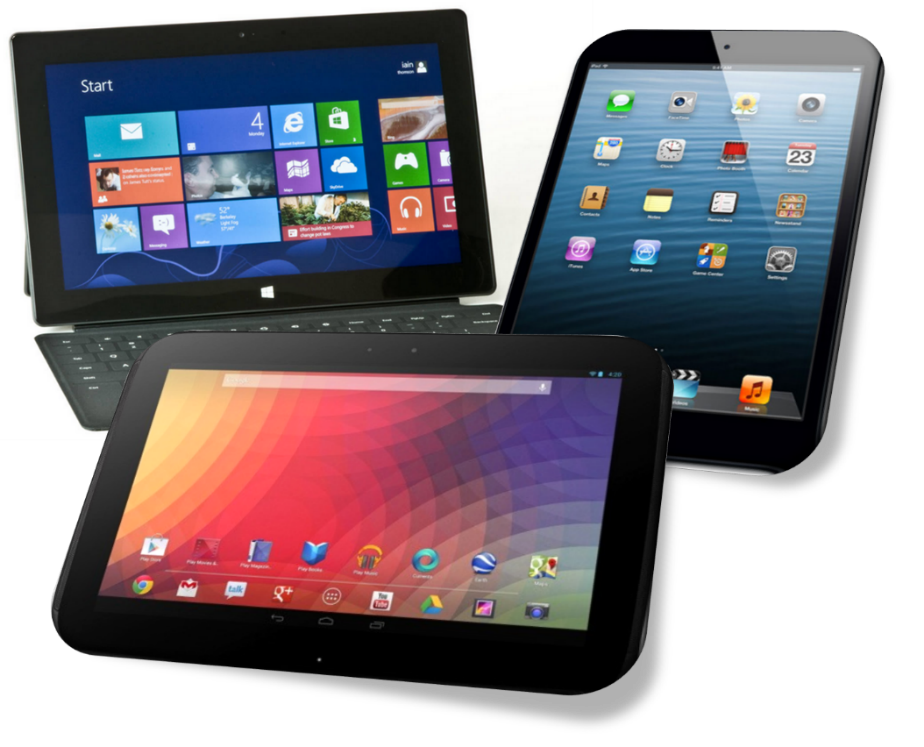 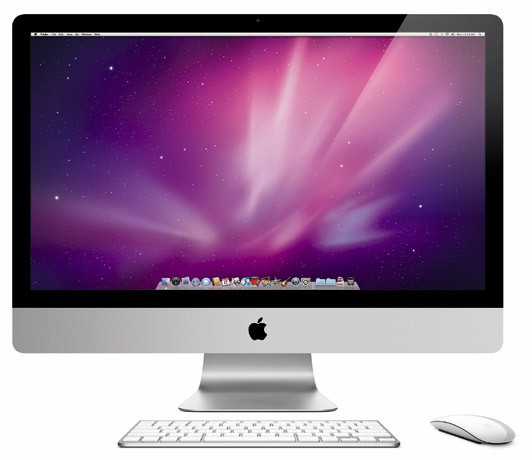 C





Computer
Laptop
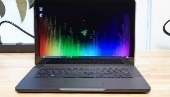 D





Smartwatch
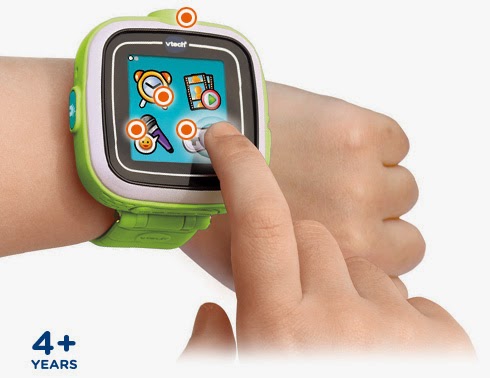 1





Play Games
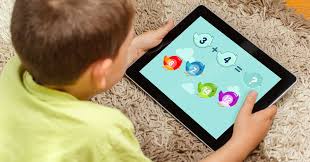 2




Watch
YouTube
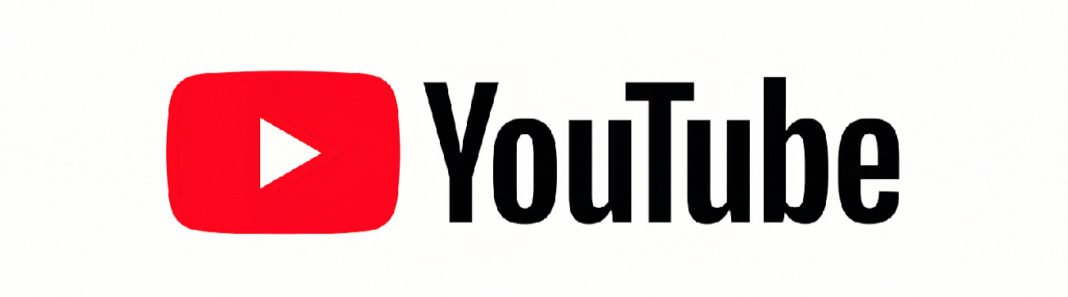 3





Listen to Music
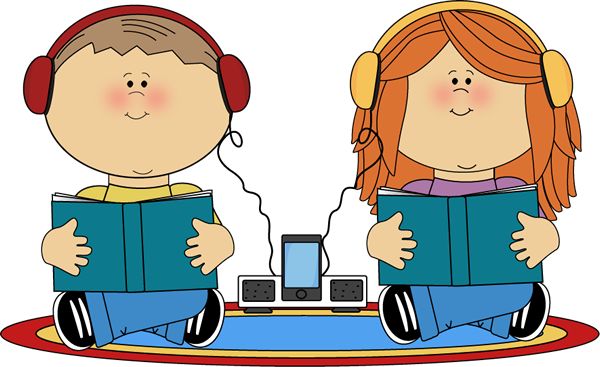 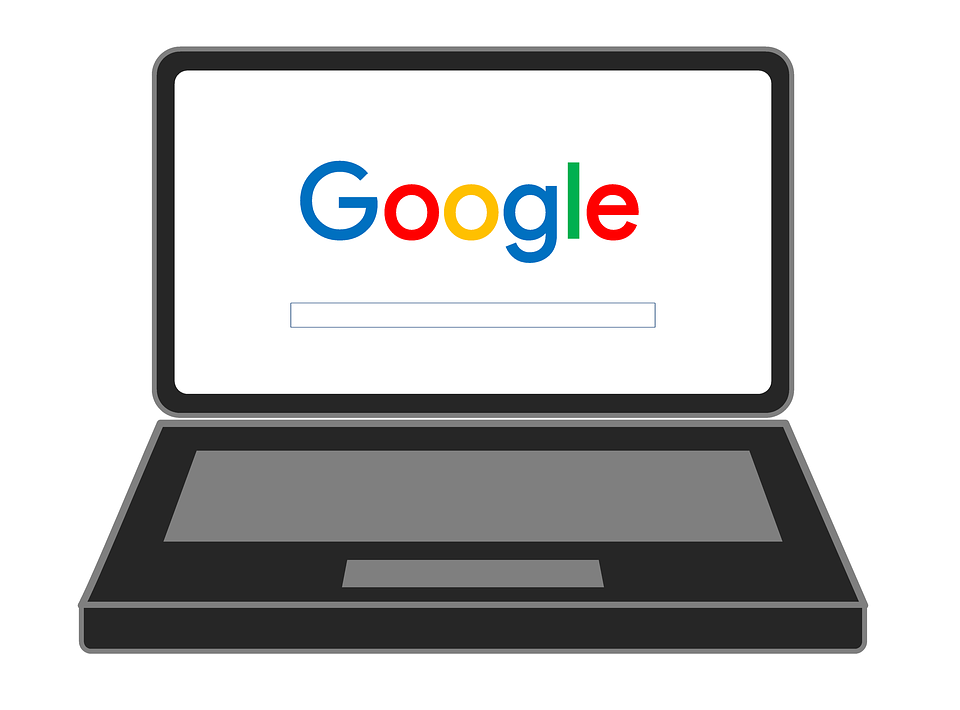 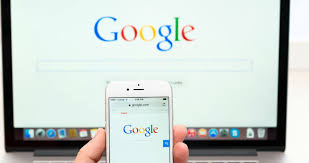 4





Google
5





FaceTime 
Skype
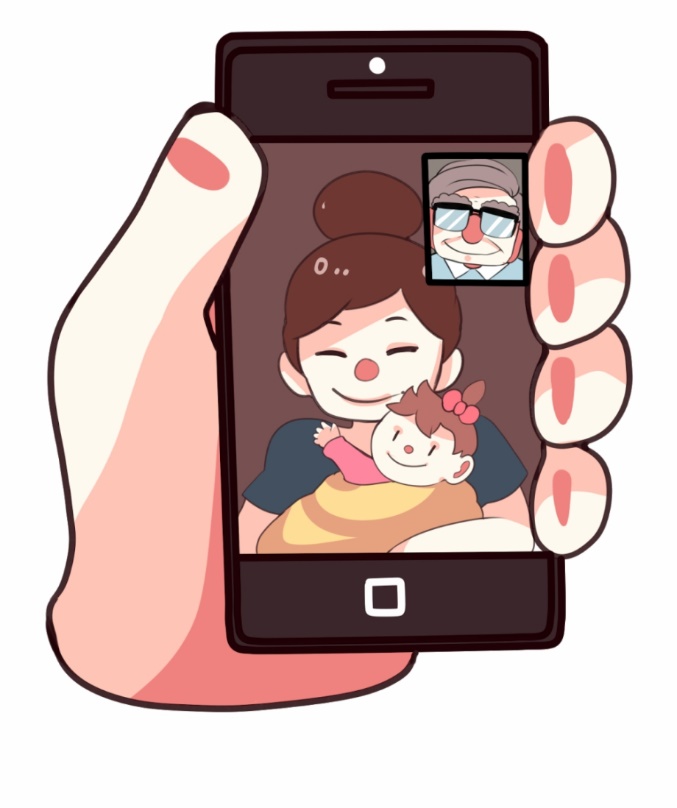 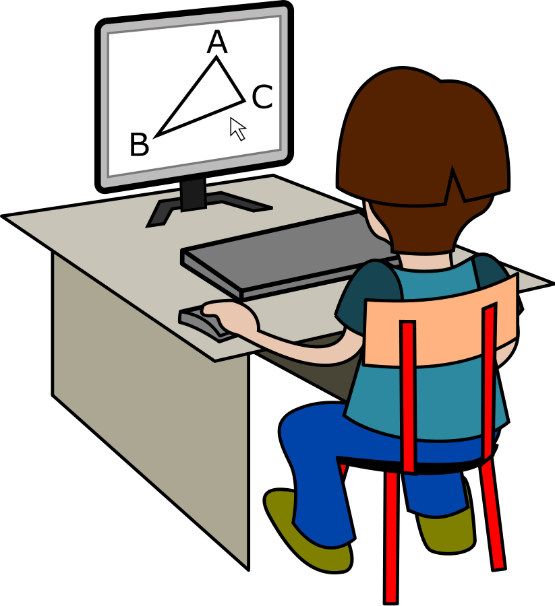 6





Do Homework Read
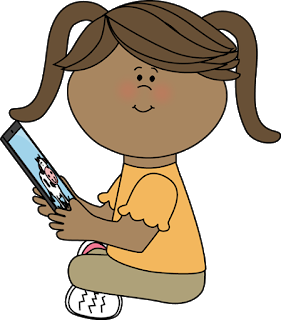 7





Take Pictures
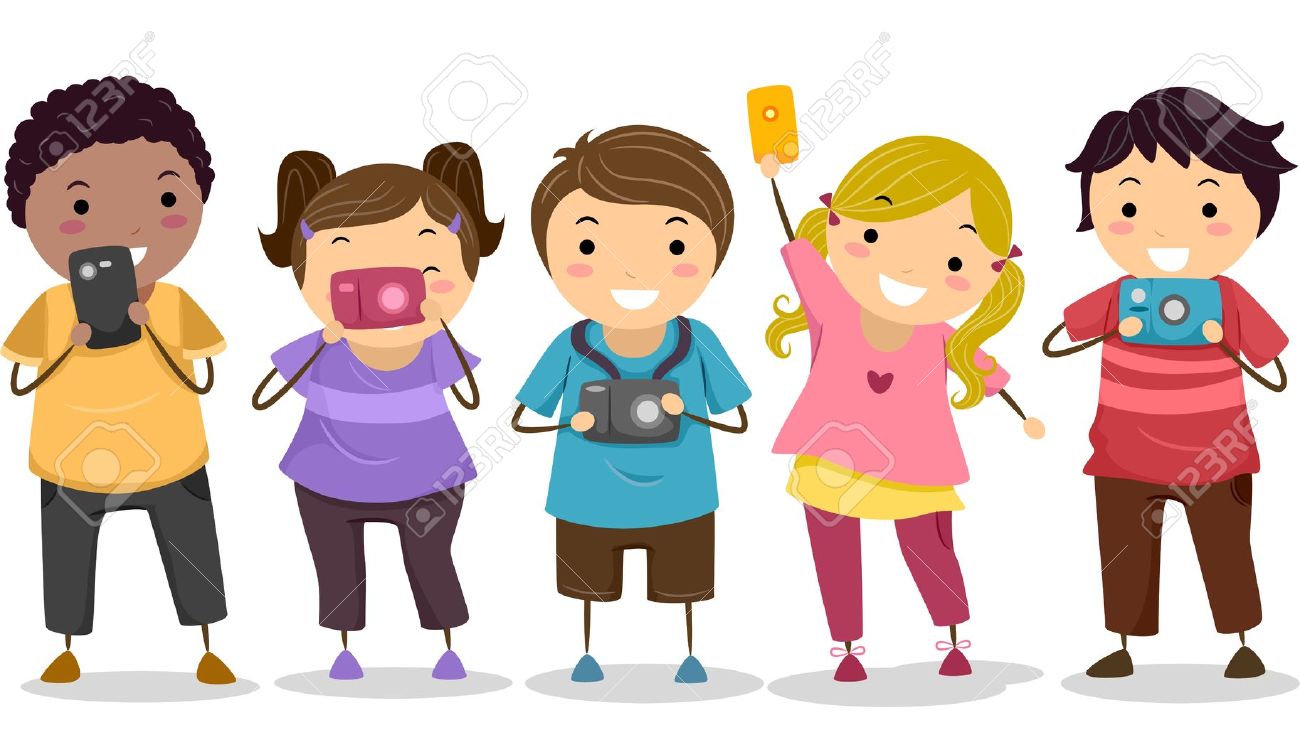 8





Talk to People
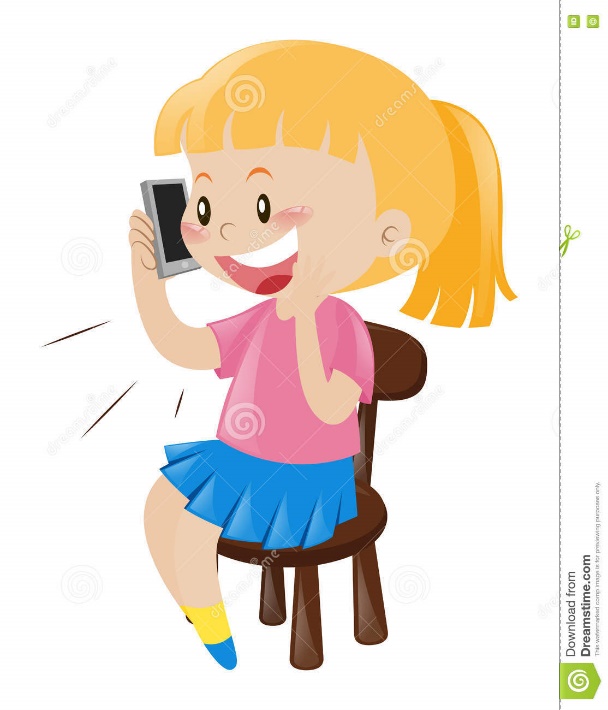 9





Anything Else?
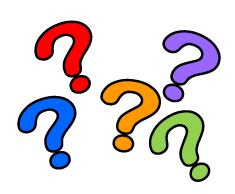